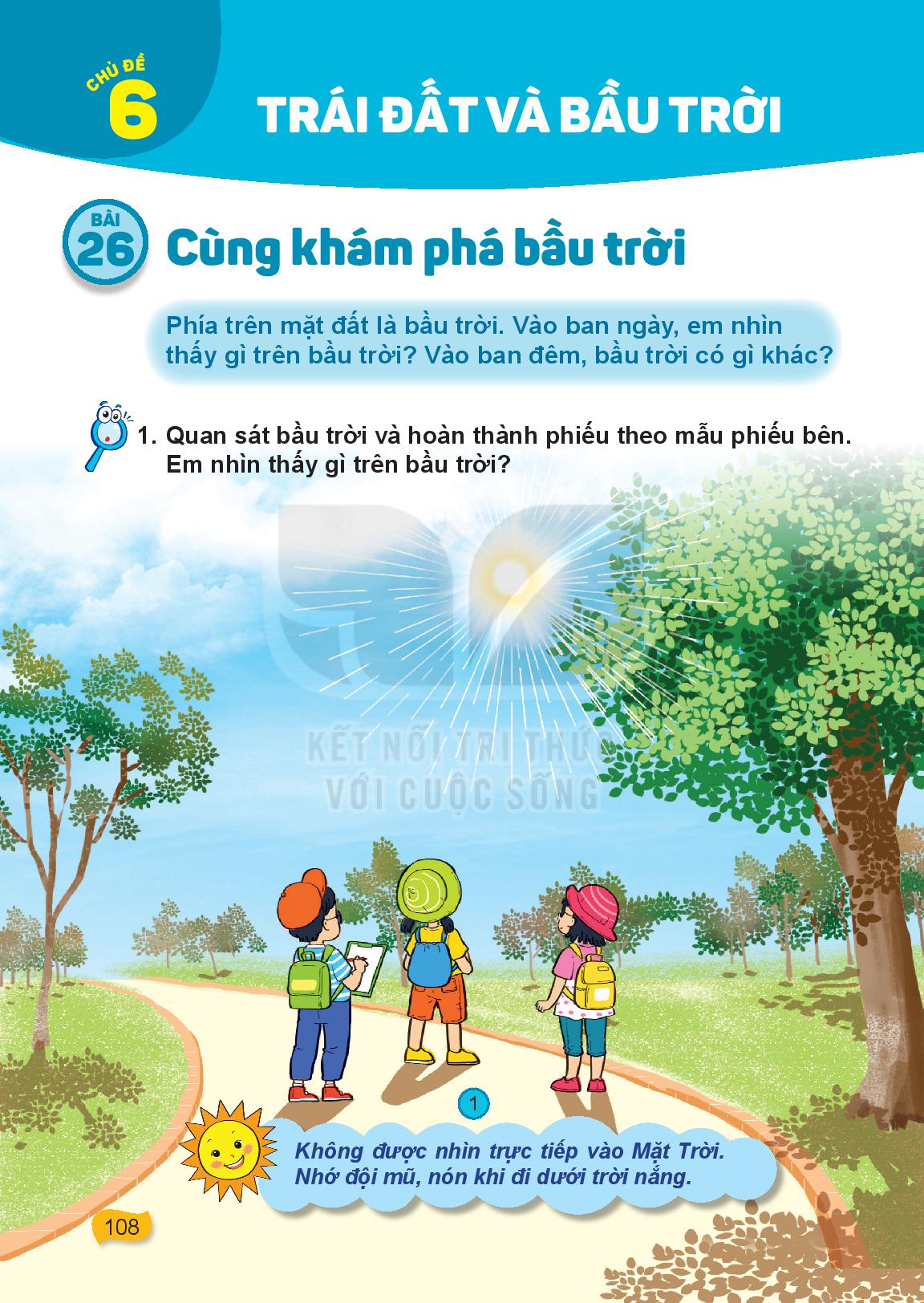 Phía trên mặt đất là bầu trời. Vào ban ngày, em nhìn thấy gì trên bầu trời? Vào ban đêm, bầu trời có gì khác?
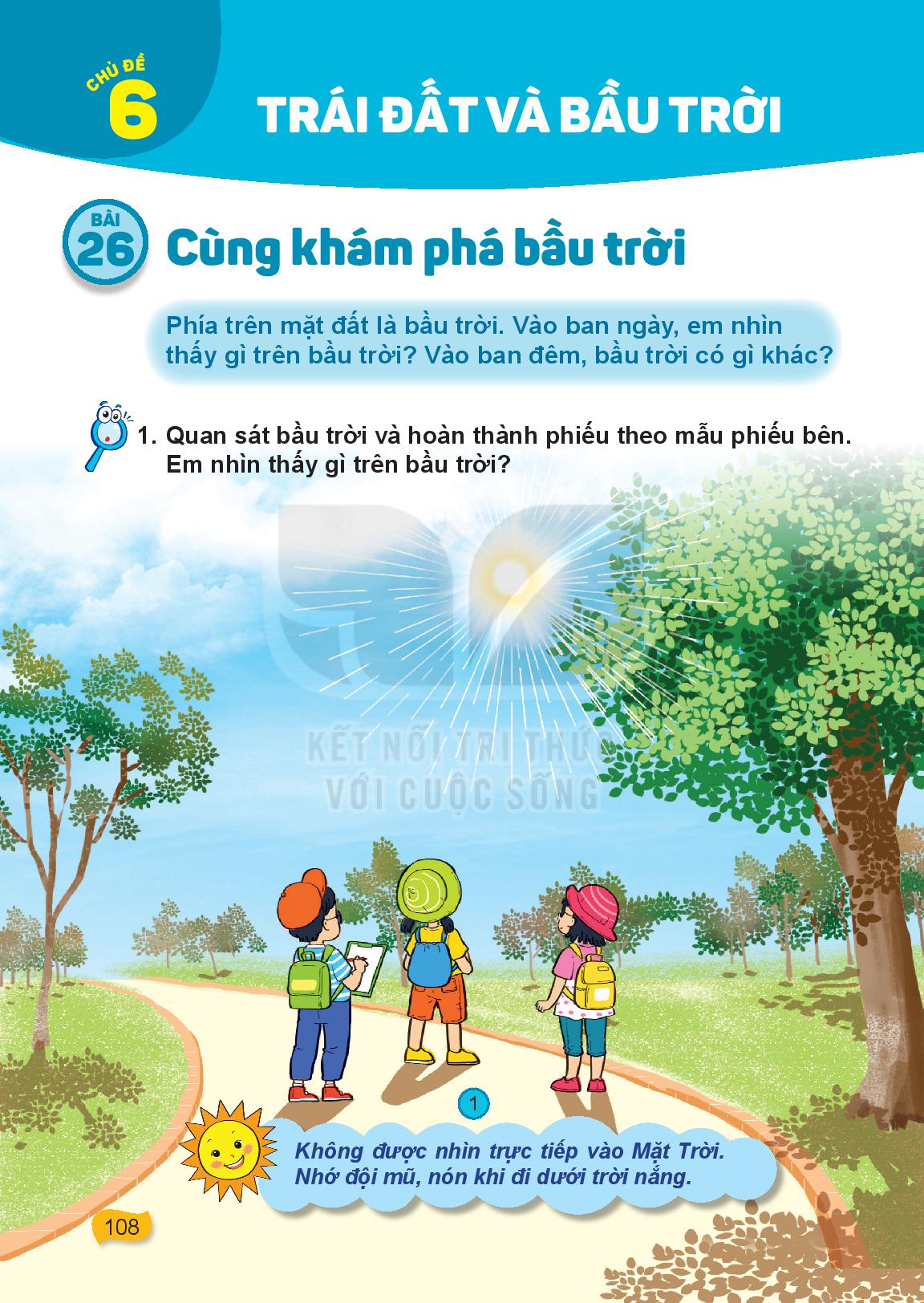 Lưu ý:
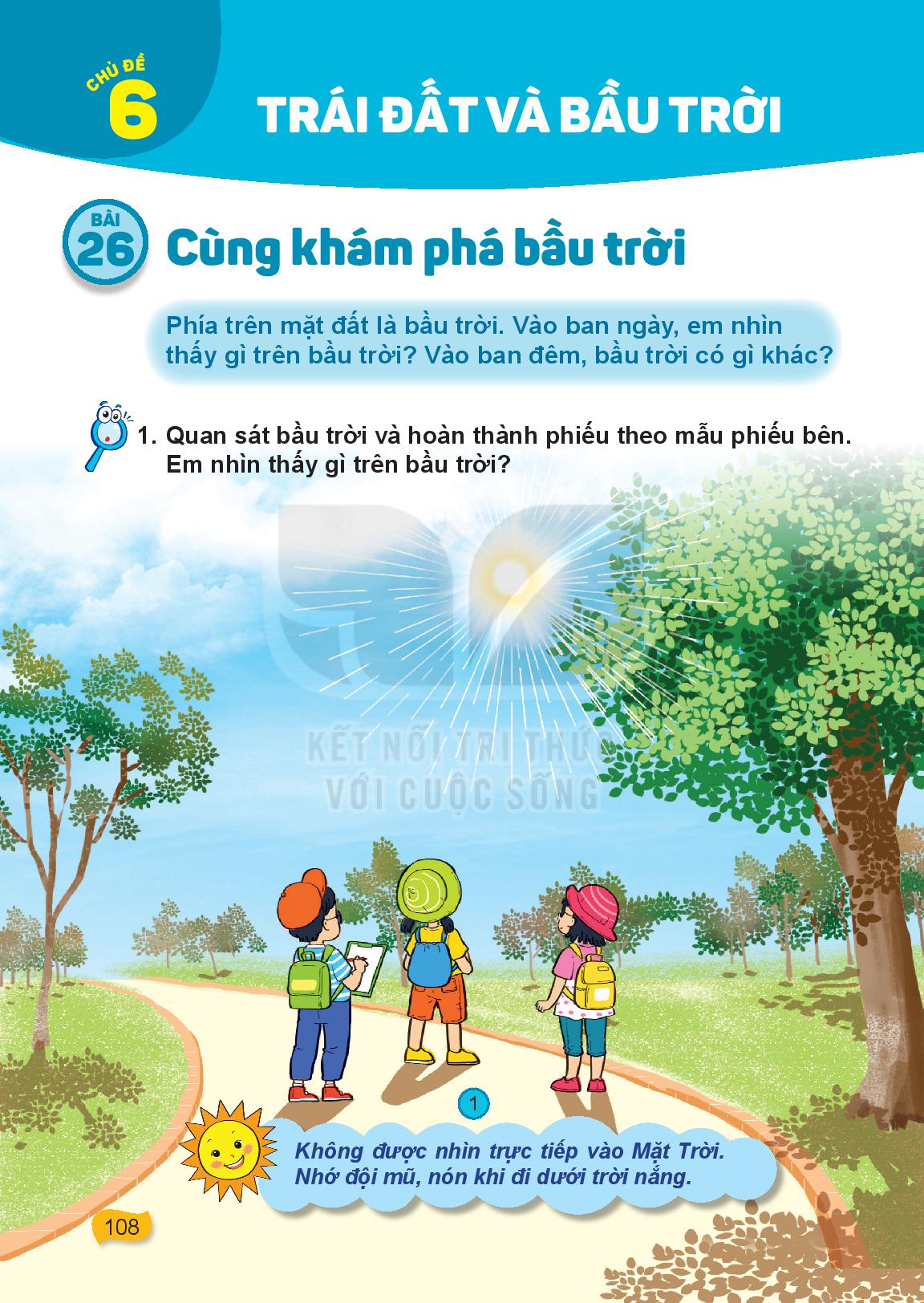 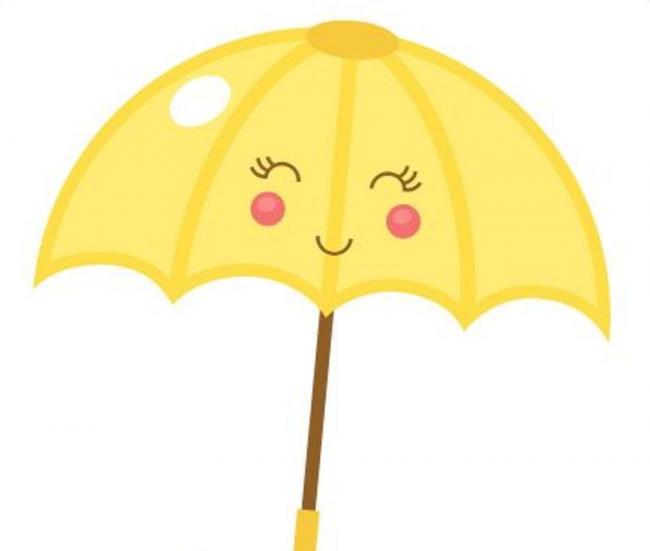 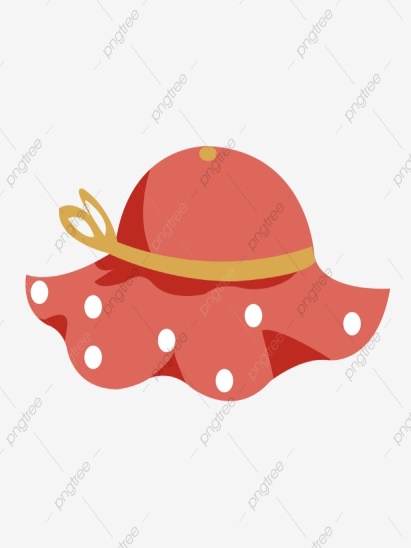 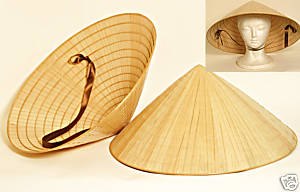 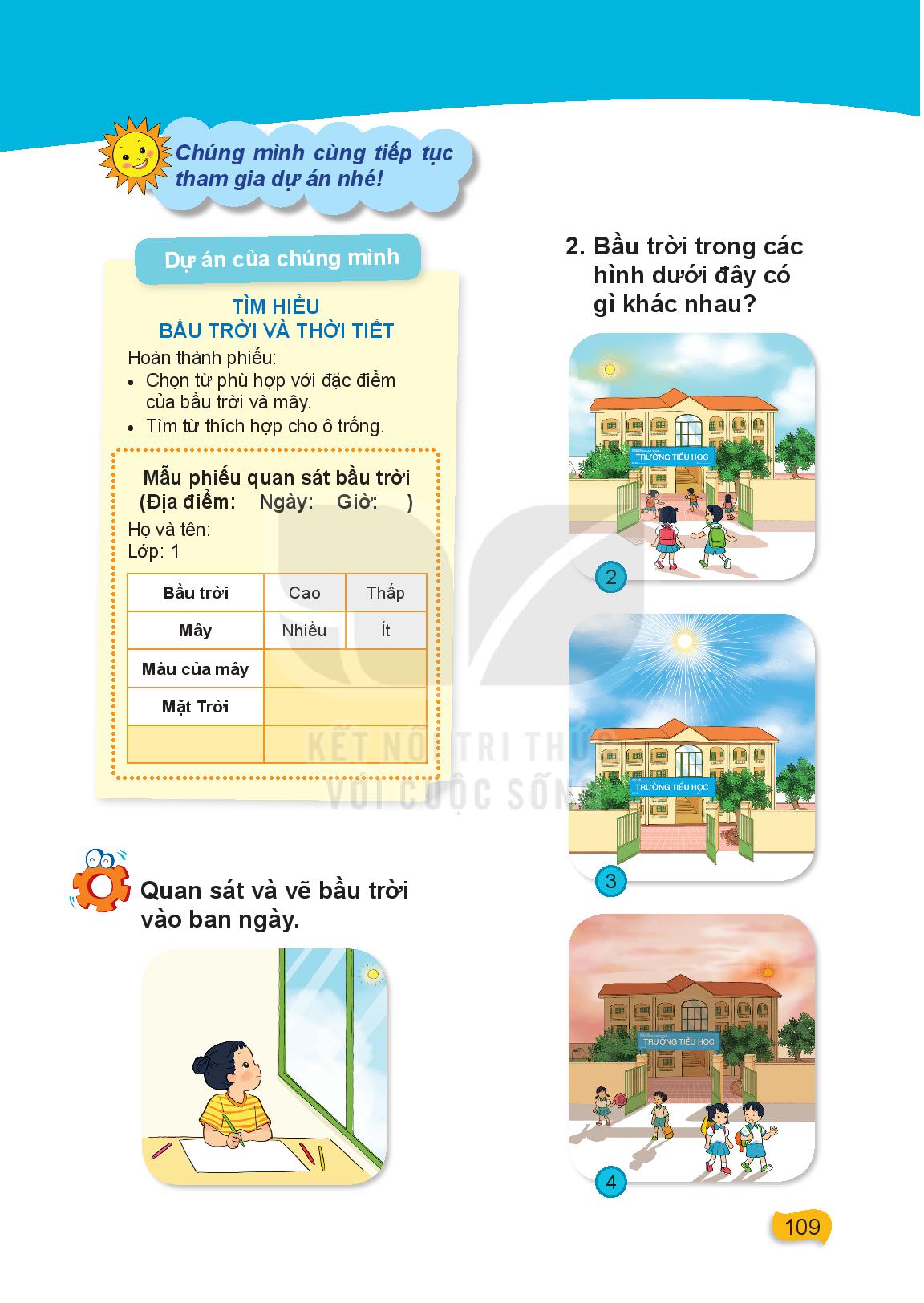 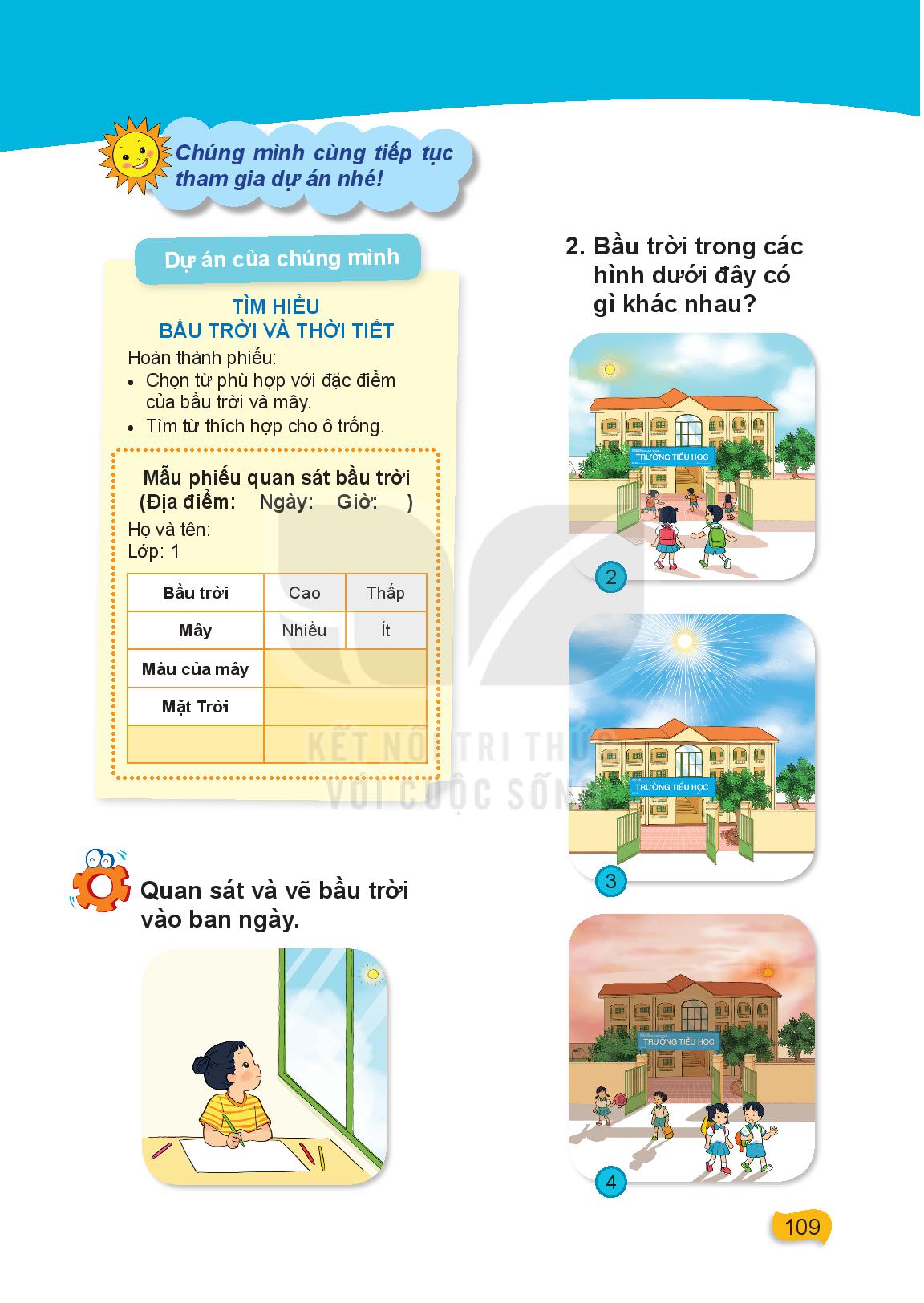 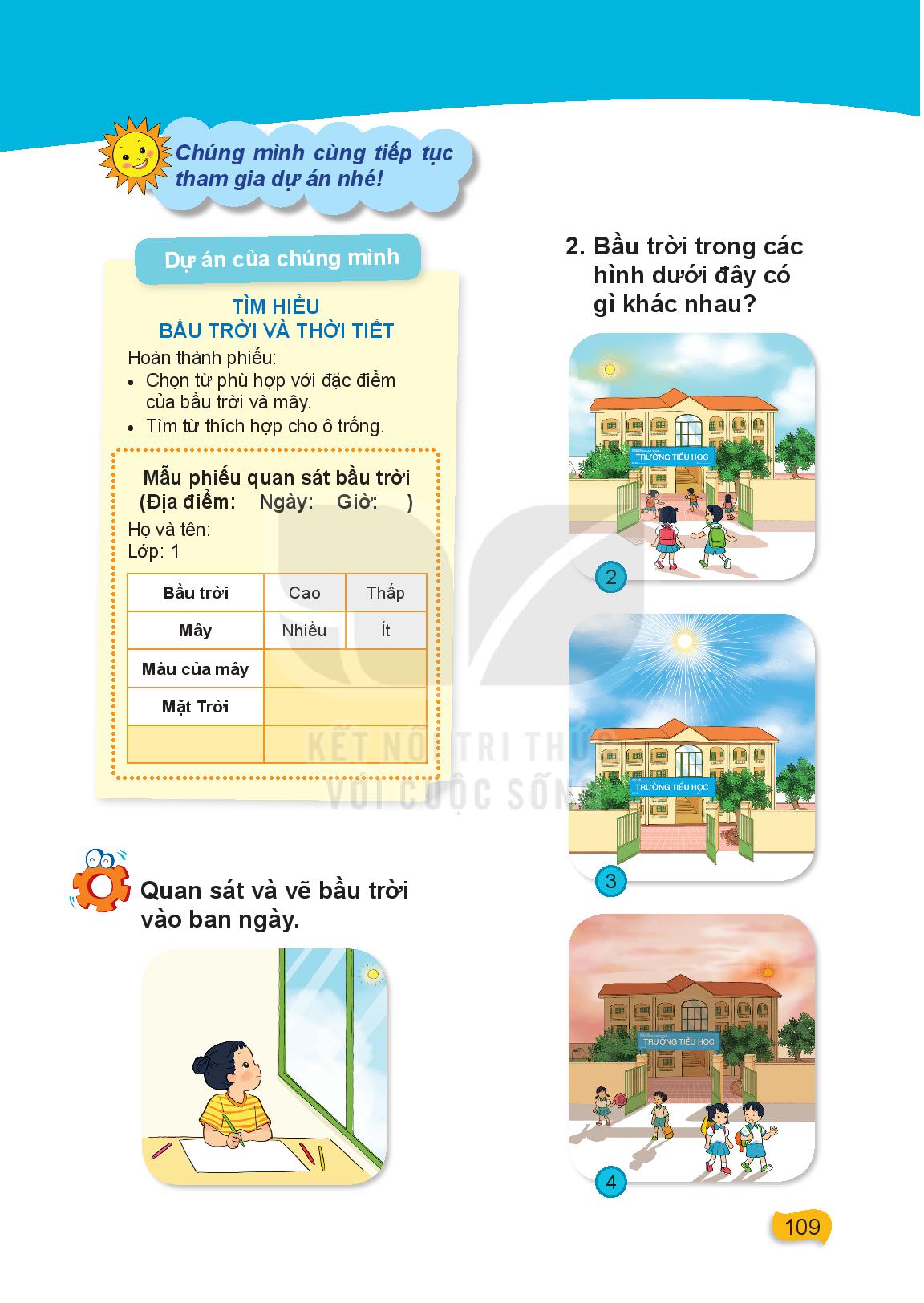 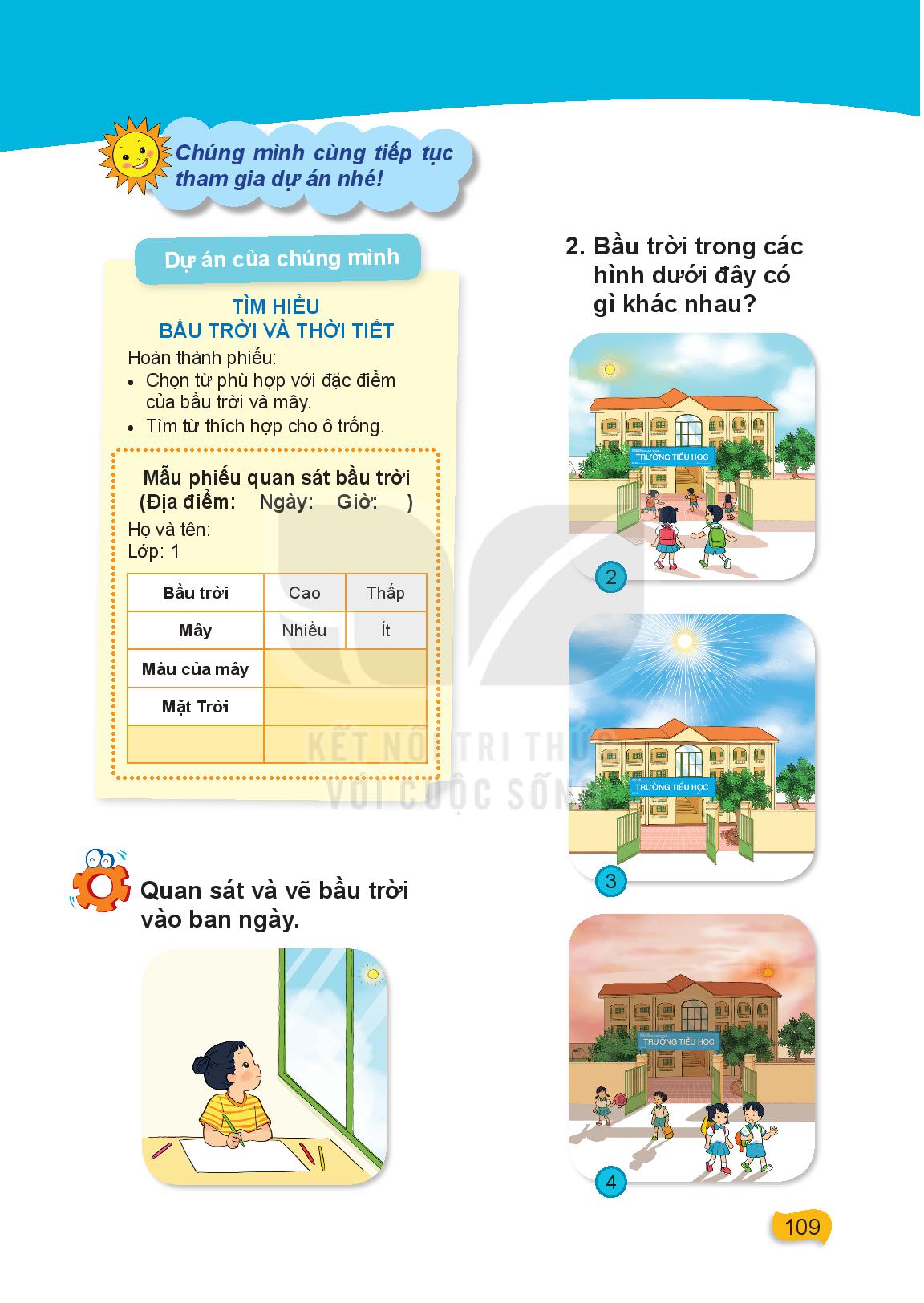 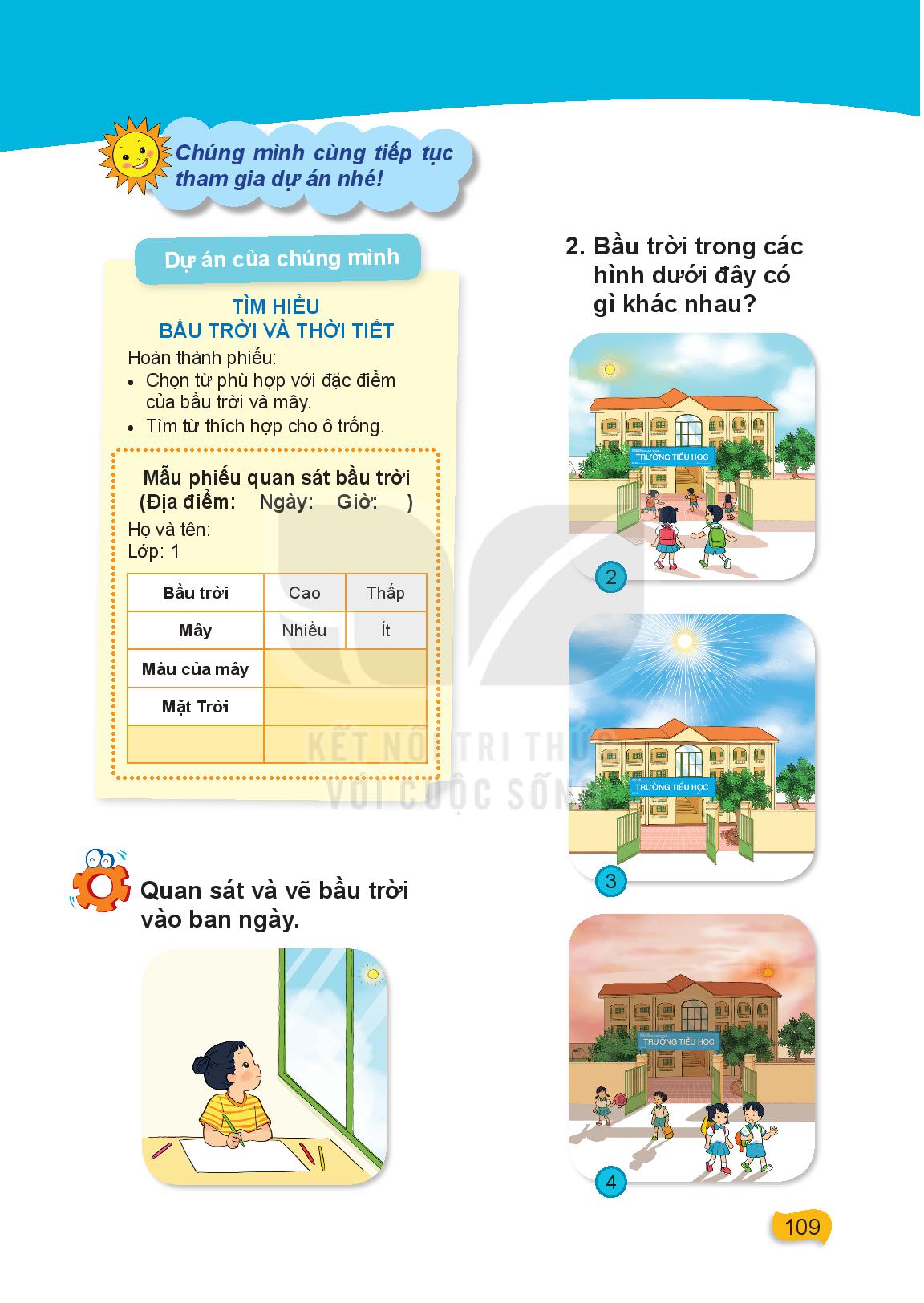 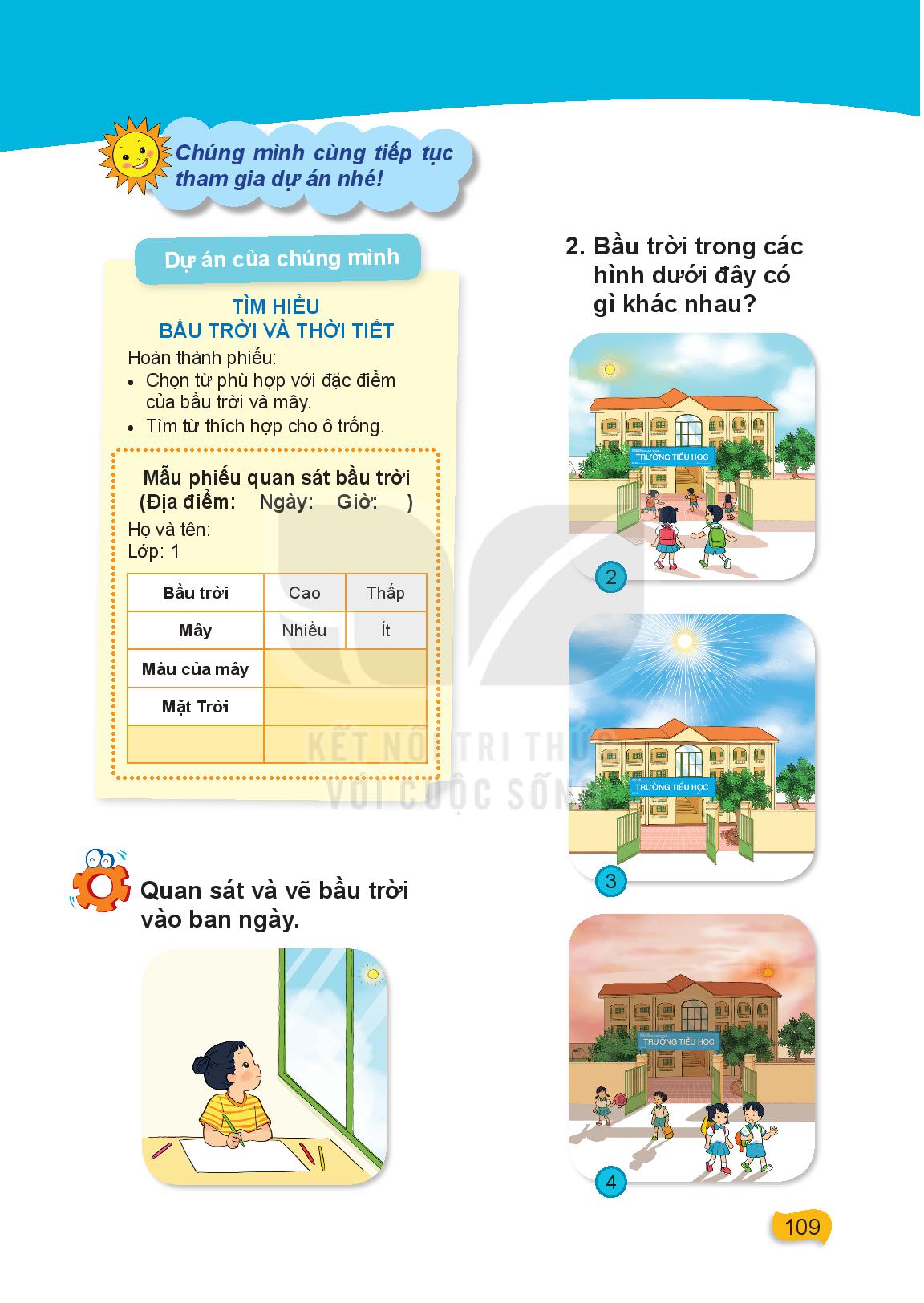